Effects of Swirl Injector Design on Hybrid Rocket Fuel Regression Rate(Grain Development)
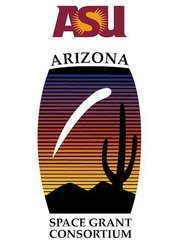 Team Members: Raul Lugo, Kyle Bowerman
Mentor: Matthew Summers
Research Overview
Background
Hybrid Rocket Propulsion
Swirl Injectors
Regression Rate
Grain Development
Sizing
Formulation
Mixing and Casting
Background: Hybrid Rocket Propulsion
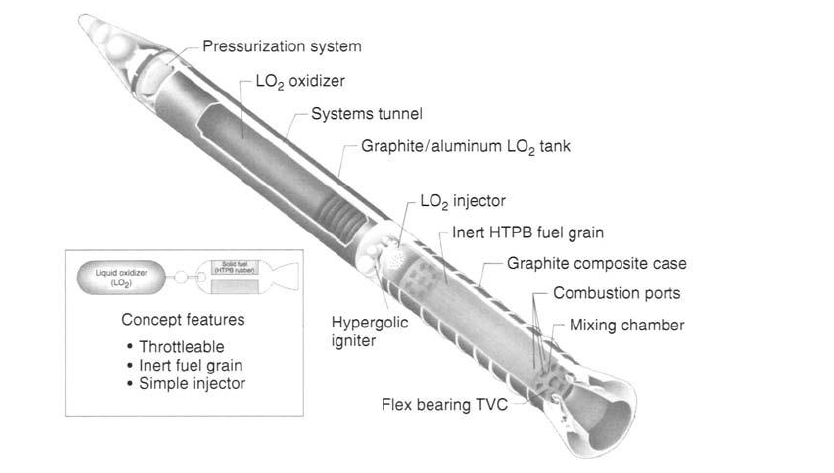 Propellant in solid and liquid phases
Fuel type: Hydroxyl-terminated polybutadiene (HTPB) in solid state
Oxidizer type: Nitrous oxide (N2O) in liquid state
Precombustion chamber
Where atomization occurs
Postcombustion chamber
For proper combustion
Background: Swirl Injectors
Create a central toroidal recirculation zone (CTRZ)
Improves regression rate
Creates stable combustion
Classification
S = Swirl number
Φ = Swirl angle
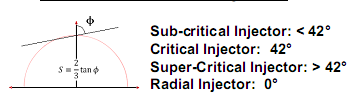 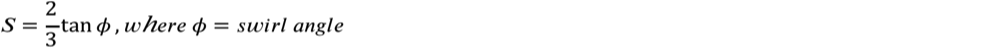 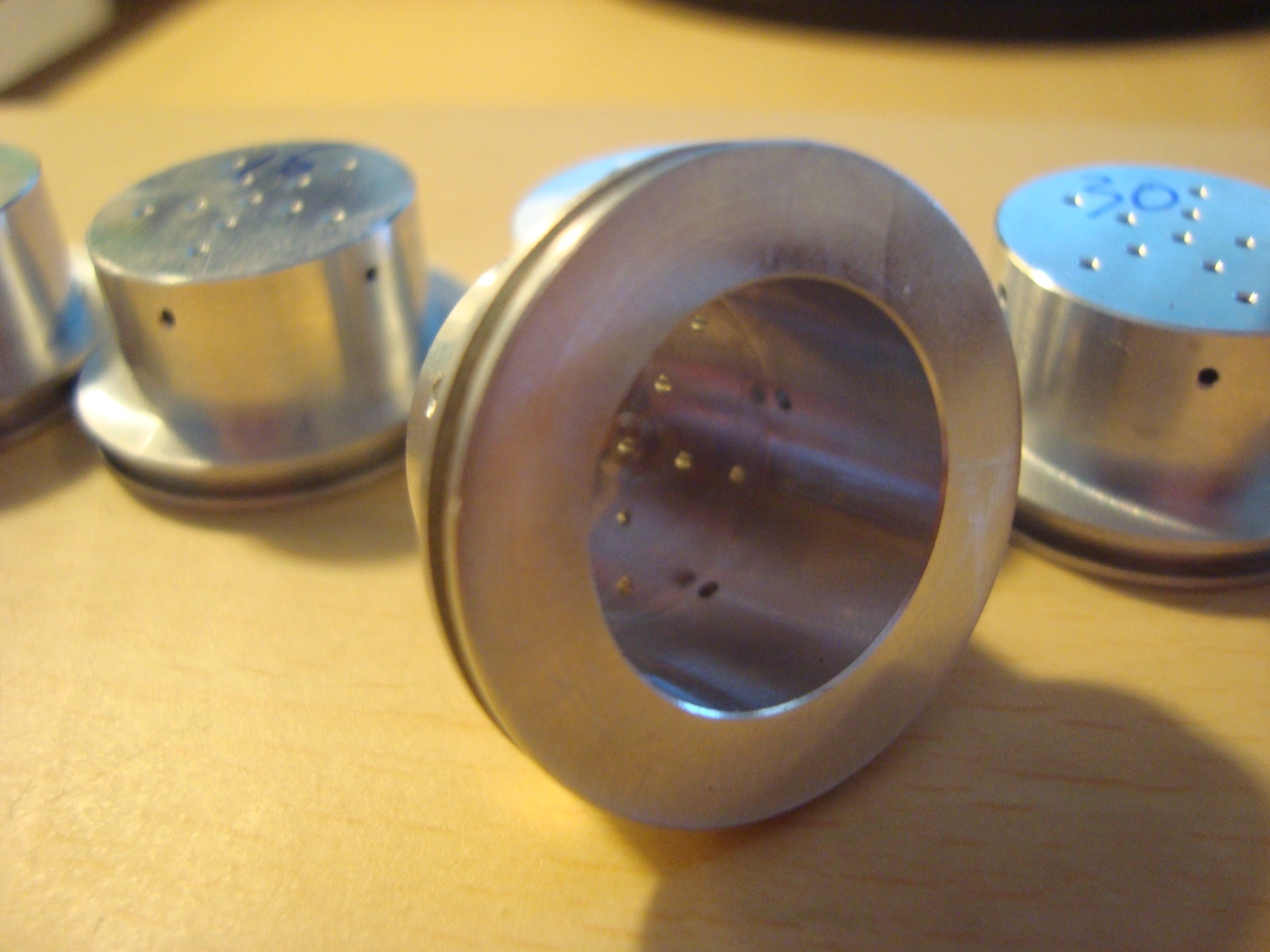 Background: Regression Rate
Regression rate is the amount of solid hybrid fuel that is receding from the surface during combustion along the length of the cylindrical grain.
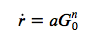 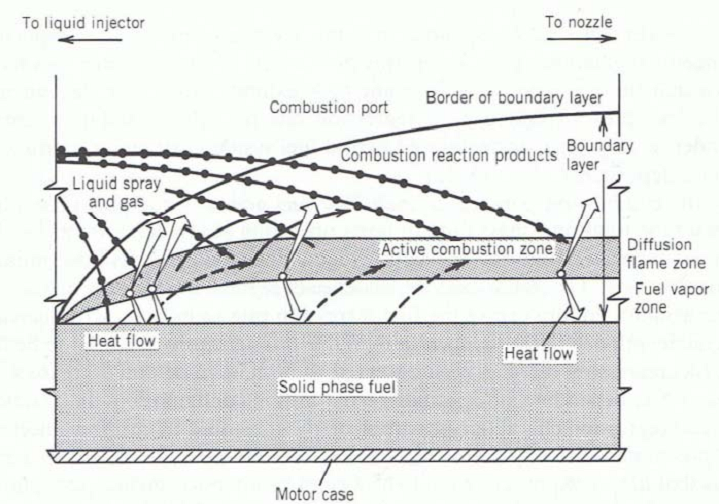 Grain Development: Sizing
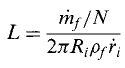 L = length of grain
N = number of ports
mf = fuel mass flow rate
Ri = Initial 
ρf = fuel density
r = regression rate 
O/F = oxidizer to fuel ratio
Isp = specific impulse
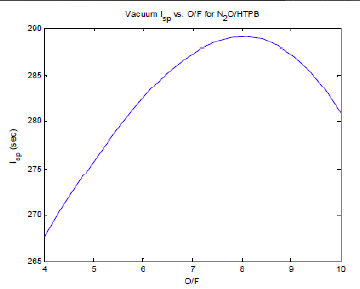 Grain Development: Sizing
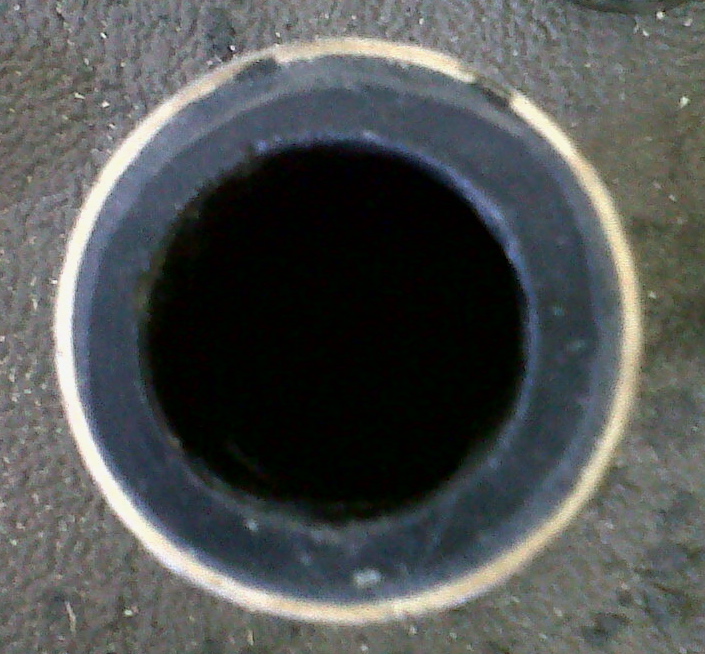 1.5 in
2.25 in
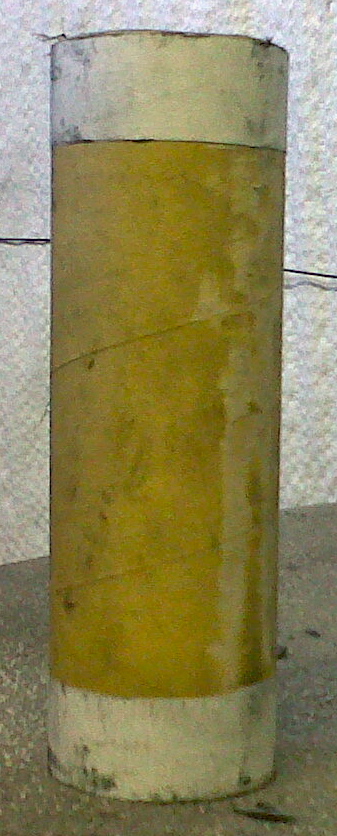 7 in
Grain Development: Formulation
Liquid HTPB = Fuel
Isonate 143L = Curative
Silicon Oil = Lubricant
Carbon Black = Opacity
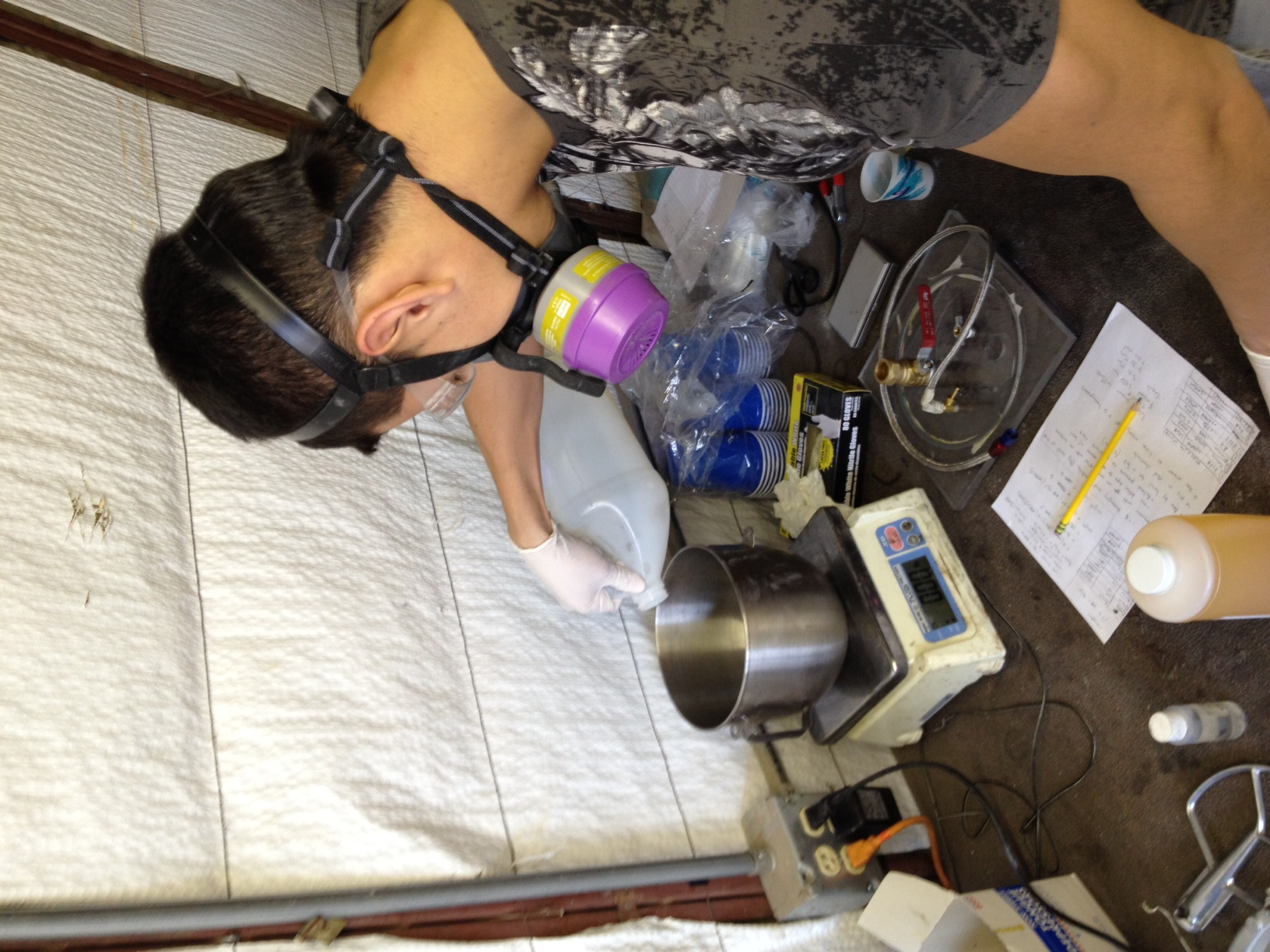 Grain Development: Mixing and Casting
Mixing of formulation
Used a Kitchen Aid stand mixer
Vacuuming
To ensure no air pockets when pouring into cast
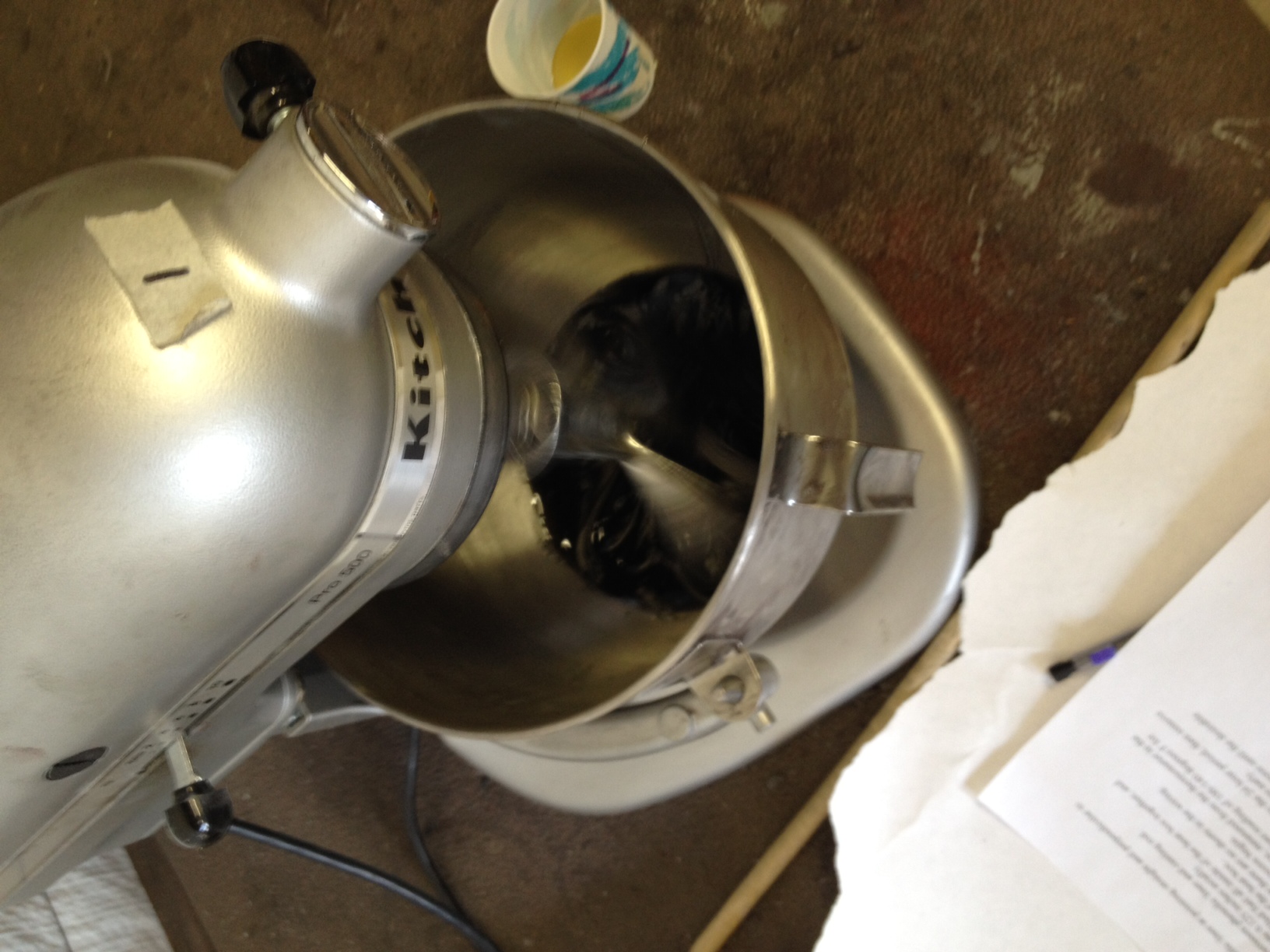 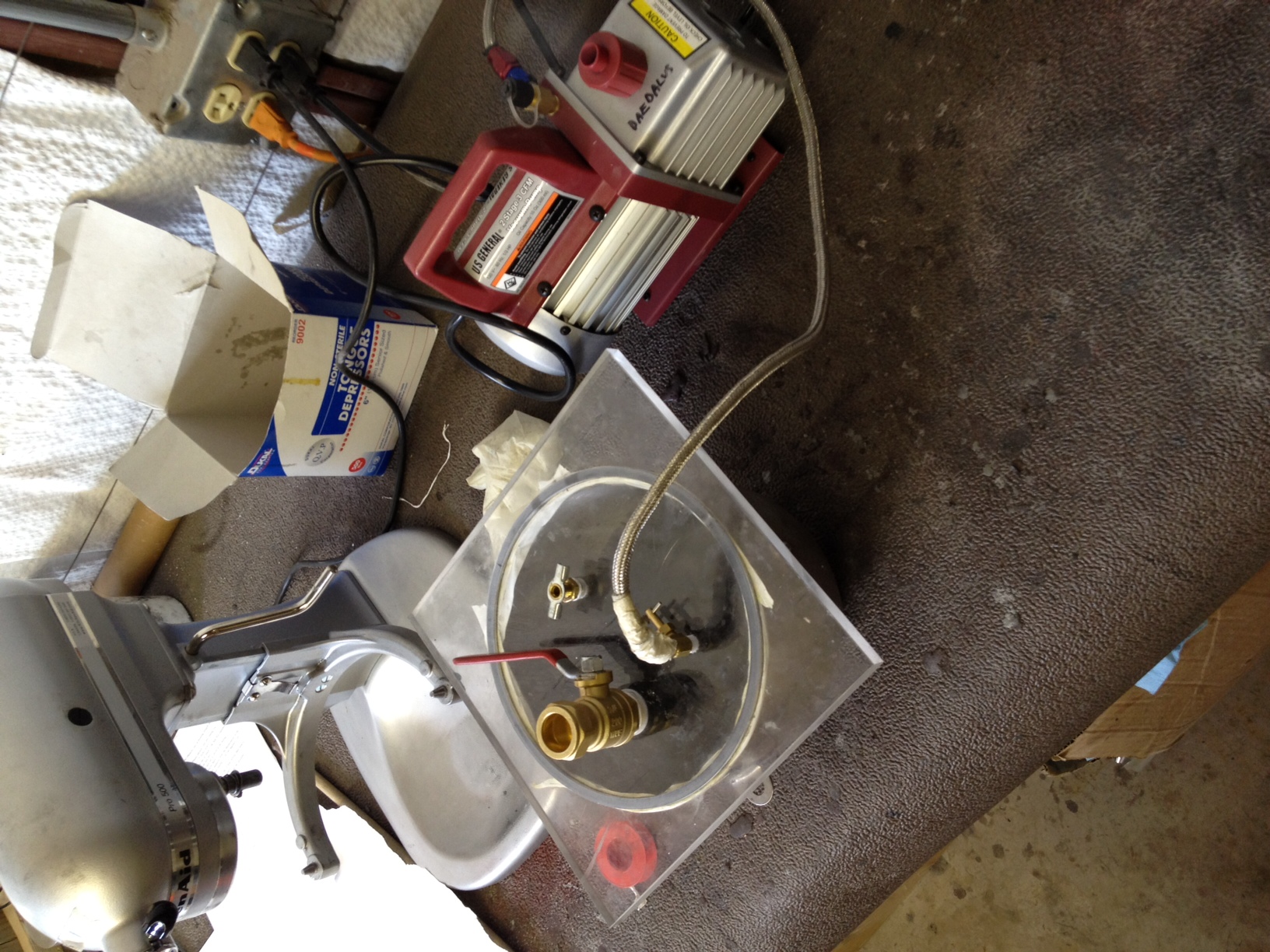 Relief Valve
Polycarbonate Sheet
Vacuum Pump
Mixing Bowl
Grain Development: Mixing and Casting
Mylar sheet coated with mold release
24 hour curing process
Heat box heated from 100–140 degrees F
Casting rod
Cured grain
Heat box
Mylar
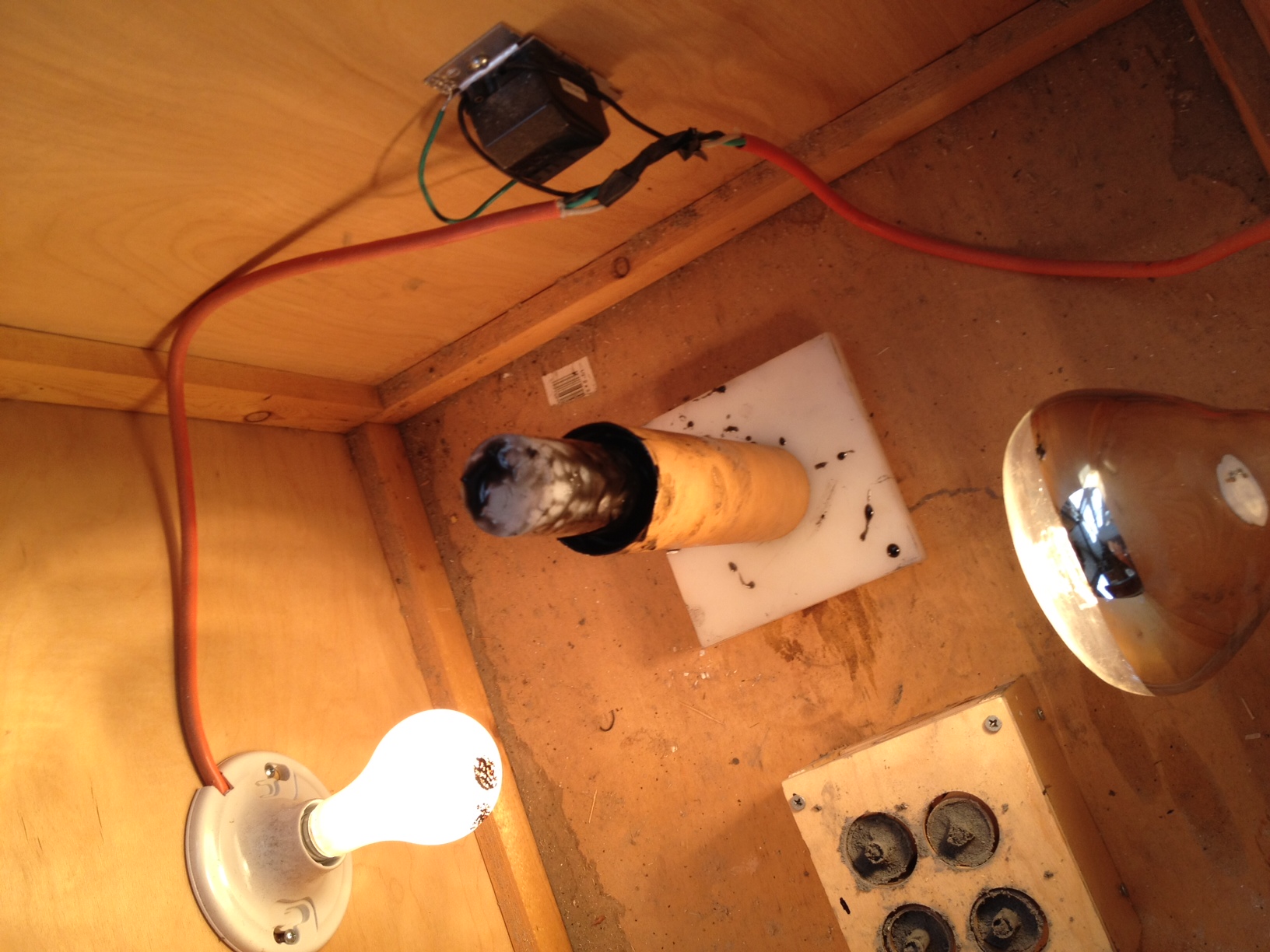 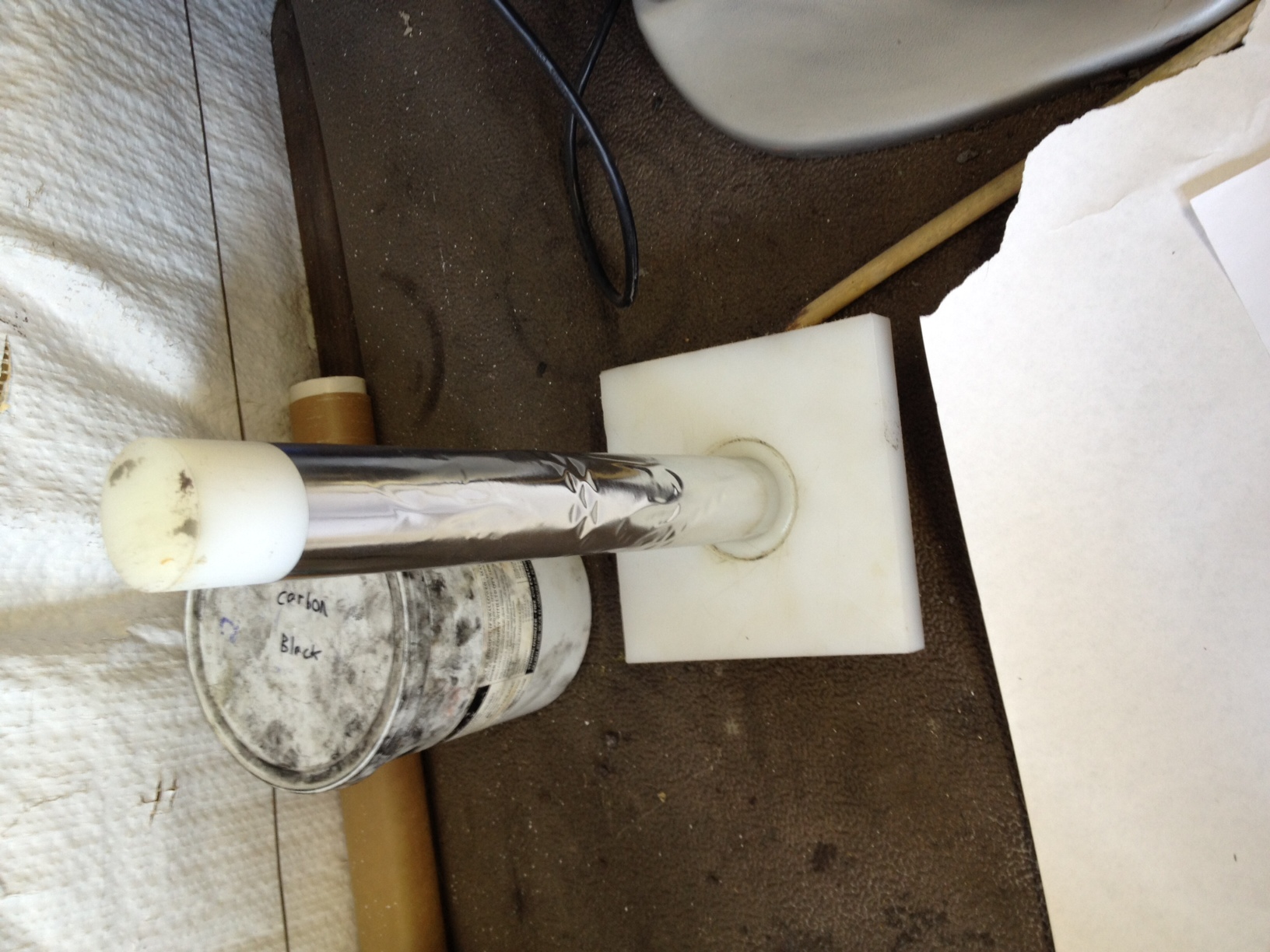 Phenolic liner
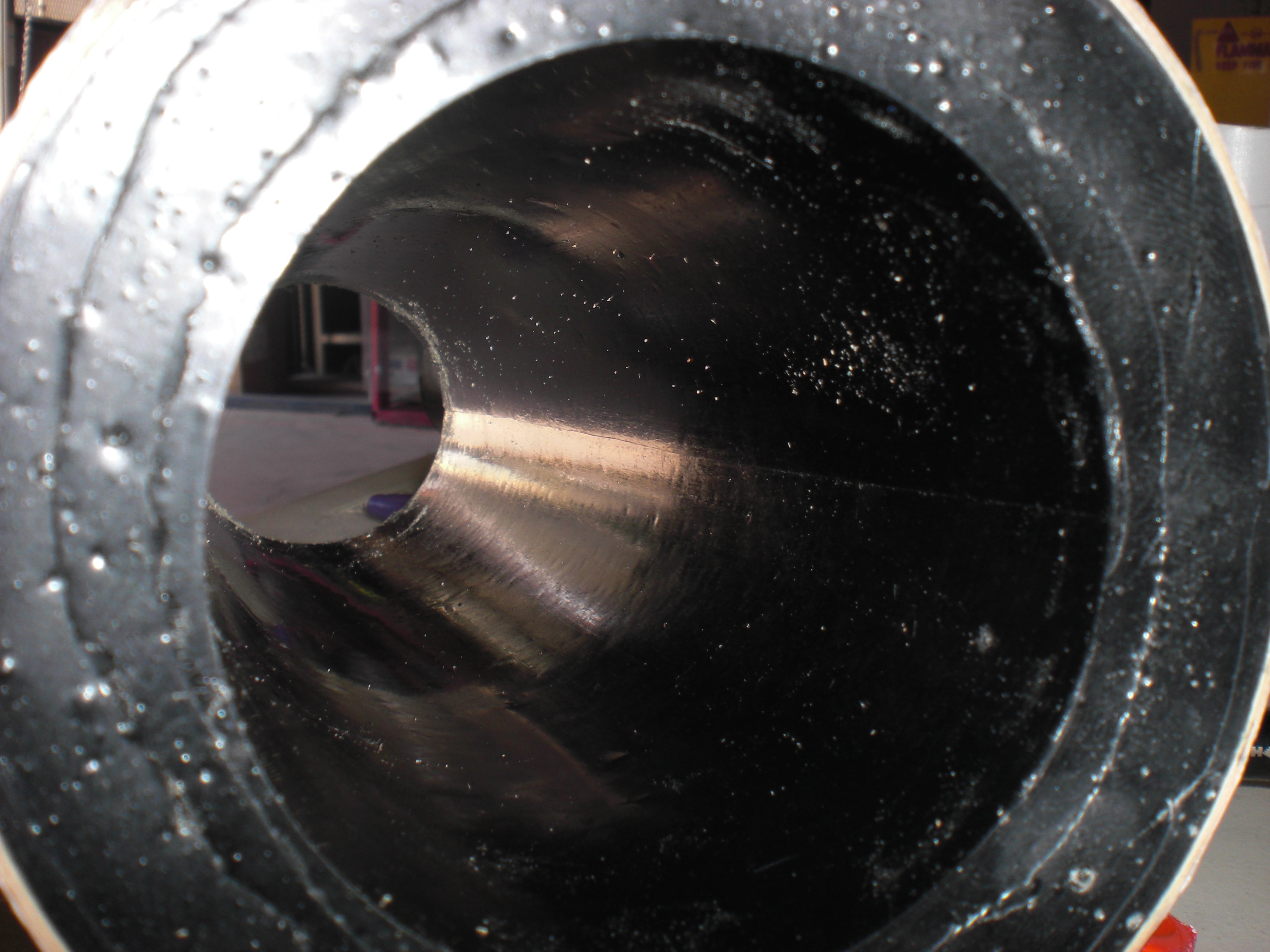 Future Plans
Develop multiple grains for multiple fire tests in a day
Improve grain development process
Mix and cast multiple grains at once
Improving time for development
Regression rate analysis of aluminum addition in formulation
Analysis of other fuel grains ex. paraffin
Acknowledgements
ASU/NASA Space Grant Consortium
Raytheon Company
Matthew Summers (Mentor)
Thank you.Any Questions or Comments?